Topic 4: Waves4.3 – Wave characteristics
Essential idea: All waves can be described by the same sets of mathematical ideas. Detailed knowledge of one area leads to the possibility of prediction in another.
Nature of science: Imagination: It is speculated that polarization had been utilized by the Vikings through their use of Iceland Spar over 1300 years ago for navigation (prior to the introduction of the magnetic compass). Scientists across Europe in the 17th–19th centuries continued to contribute to wave theory by building on the theories and models proposed as our understanding developed.
[Speaker Notes: © 2006 By Timothy K. Lund]
Topic 4: Waves4.3 – Wave characteristics
Understandings: 
• Wavefronts and rays 
• Amplitude and intensity 
• Superposition 
• Polarization
[Speaker Notes: © 2006 By Timothy K. Lund]
Topic 4: Waves4.3 – Wave characteristics
Applications and skills: 
• Sketching and interpreting diagrams involving wavefronts and rays 
• Solving problems involving amplitude, intensity and the inverse square law 
• Sketching and interpreting the superposition of pulses and waves 
• Describing methods of polarization 
• Sketching and interpreting diagrams illustrating polarized, reflected and transmitted beams 
• Solving problems involving Malus’s law
[Speaker Notes: © 2006 By Timothy K. Lund]
Topic 4: Waves4.3 – Wave characteristics
Guidance: 
• Students will be expected to calculate the resultant of two waves or pulses both graphically and algebraically 
• Methods of polarization will be restricted to the use of polarizing filters and reflection from a non-metallic plane surface
Data booklet reference: 
• I  A2
• I  x -2
• I = I0 cos2 
[Speaker Notes: © 2006 By Timothy K. Lund]
Topic 4: Waves4.3 – Wave characteristics
Theory of knowledge: 
• Wavefronts and rays are visualizations that help our understanding of reality, characteristic of modelling in the physical sciences. How does the methodology used in the natural sciences differ from the methodology used in the human sciences? 
• How much detail does a model need to contain to accurately represent reality? 
Utilization: 
• A number of modern technologies, such as LCD displays, rely on polarization for their operation
[Speaker Notes: © 2006 By Timothy K. Lund]
Topic 4: Waves4.3 – Wave characteristics
Wavefronts and rays 
Consider the transverse waves                                   shown here.
The wavefronts are by convention                            located at the crests of the waves.
A top view simplifies the drawing:
Wavefronts                                                                       don’t have to                                                                        be straight.
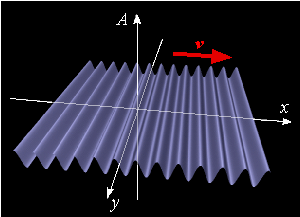 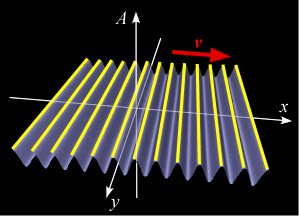 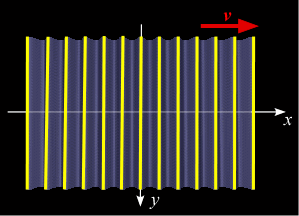 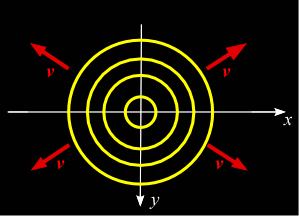 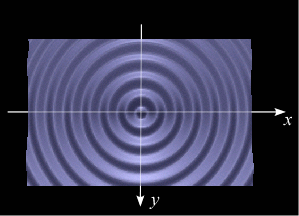 FYI
Wavefronts are perpendicular to the wave velocity.
[Speaker Notes: © 2006 By Timothy K. Lund]
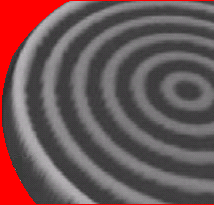 Topic 4: Waves4.3 – Wave characteristics
Wavefronts and rays 
Wavefronts can also travel in 3D,                                   such as the “cross-section” of the                               spherical wavefront shown here:
Such a wave can come from a                                        point source of sound or light, or                                      even from an explosion.
Even if a wavefront is                                                  curved to begin with, as                                                     you get farther from the                                                   point source the                                                      wavefronts become                                                         more “flat” or planar.
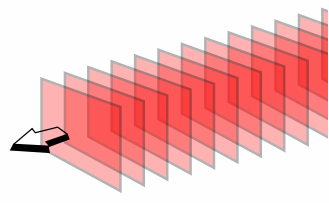 [Speaker Notes: © 2006 By Timothy K. Lund]
Topic 4: Waves4.3 – Wave characteristics
Wavefronts and rays 
Wavefronts can also be bent by obstacles in the environment, or by the properties of the medium through which the wave passes:
The animation shows                                                       flat wavefronts being                                                    focused by a lens.
Oftentimes rather than                                                drawing wavefronts we                                                    draw rays, which are                                            perpendicular to the                                              wavefronts.
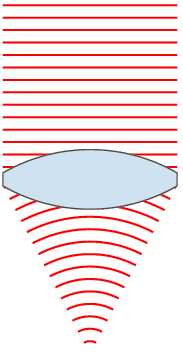 ray
FYI
Rays are parallel to the wave velocity.
[Speaker Notes: © 2006 By Timothy K. Lund]
Topic 4: Waves4.3 – Wave characteristics
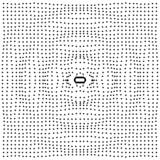 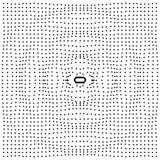 Wavefronts and rays 
Longitudinal waves also                                                have wavefronts and rays.
Instead of crests and troughs,                                longitudinal waves have                                      compressions and rarefactions.
Just as crests were arbitrarily                                    chosen to be wavefronts in                                       transverse waves,                                              compressions are usually                                            chosen as wavefronts in                                        longitudinal waves.
FYI
As always, rays are parallel to the wave velocity.
[Speaker Notes: © 2006 By Timothy K. Lund]
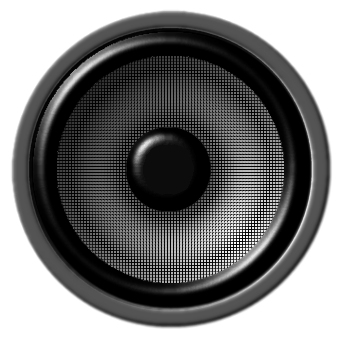 definition of intensity I
Topic 4: Waves4.3 – Wave characteristics
Amplitude and intensity
Intensity is the rate energy is being transmitted per unit area and is measured in (W m-2).
[Speaker Notes: © 2006 By Timothy K. Lund]
definition of intensity I
Intensity I vs. distance x
Intensity I vs. amplitude A
Topic 4: Waves4.3 – Wave characteristics
[Speaker Notes: © 2006 By Timothy K. Lund]
Topic 4: Waves4.3 – Wave characteristics
Solving problems involving amplitude and intensity
[Speaker Notes: © 2006 By Timothy K. Lund]
Topic 4: Waves4.3 – Wave characteristics
Solving problems involving amplitude and intensity
This means that A1 is 1.43 times A2
[Speaker Notes: © 2006 By Timothy K. Lund]
reflective surface
incident = reflect
reflected waves
Topic 4: Waves4.3 – Wave characteristics
Interpreting diagrams involving reflection 	
Wave reflection occurs when a wave meets a boundary, such as a solid object, or a change in the medium, and is at least partially diverted backwards.
The angles of the rays are always measured with                                                 respect to the normal which is perpendicular to the surface.
The relationship between                                                       the angle of incidence                                                              incident and the angle of                                            reflection reflect is simple:
incident ray
incident
normal
reflect
reflected ray
[Speaker Notes: © 2006 By Timothy K. Lund]
reflective surface
reflective surface
Topic 4: Waves4.3 – Wave characteristics
Interpreting diagrams involving reflection 
We can also look at the wave fronts: Observe…








During reflection the frequency and the wavelength of the wave do not change.
flat or straight wavefront
spherical wavefront
[Speaker Notes: © 2006 By Timothy K. Lund]
Topic 4: Waves4.3 – Wave characteristics
Interpreting diagrams involving refraction 	
Wave refraction occurs when a wave meets a boundary, such as a solid object, or a change in the medium ,and is at least partially allowed through the boundary.
BOUN DARY
REFRACTED WAVE
angle of incidence
incidence
refraction
normal
angle of refraction
INCIDENT WAVE
CLEAR WATER
MUDDY WATER
[Speaker Notes: © 2006 By Timothy K. Lund]
CONCRETE
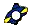 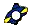 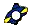 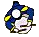 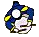 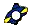 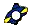 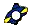 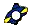 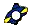 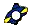 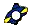 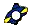 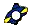 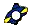 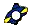 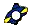 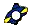 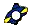 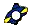 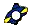 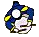 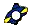 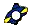 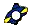 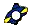 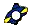 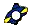 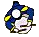 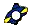 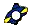 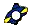 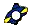 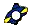 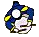 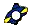 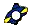 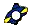 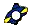 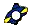 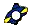 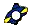 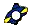 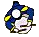 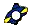 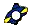 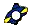 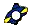 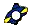 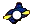 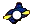 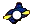 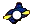 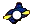 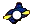 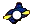 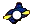 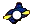 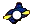 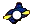 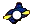 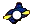 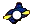 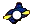 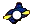 DEEP MUD
Topic 4: Waves4.3 – Wave characteristics
Interpreting diagrams involving refraction 	
It may help to imagine the ranks of a marching band. 
Obviously, the                                                                 cadence does                                                                            not change.
Thus the                                                                              period and the                                                                     frequency do                                                                             not change.
But the speed                                                                           and the                                                                            wavelength do                                                                     change.
[Speaker Notes: © 2006 By Timothy K. Lund]
BOUN DARY
REFRACTED WAVE
angle of incidence
incidence
refraction
normal
angle of refraction
INCIDENT WAVE
CLEAR WATER
MUDDY WATER
Topic 4: Waves4.3 – Wave characteristics
Interpreting diagrams involving refraction 
During refraction the frequency and the period do not change.
It should be clear that the incident wave is faster than the refracted wave in this example.
[Speaker Notes: © 2006 By Timothy K. Lund]
Topic 4: Waves4.3 – Wave characteristics
Superposition – constructive interference
Wave superposition is simply the addition of two or more waves passing simultaneously through a medium.
Superposition is also called interference and can be constructive or destructive, or anything in between.
Consider two in-phase pulses coming from each end of a taut rope.
The amplitudes x0 of the two pulses add together, producing a momentary pulse of amplitude 2x0.
2x0
constructive interference
x0
0
[Speaker Notes: © 2006 By Timothy K. Lund]
Topic 4: Waves4.3 – Wave characteristics
Superposition – destructive interference
Wave superposition is simply the addition of two or more waves passing simultaneously through a medium.
Superposition is also called interference and can be constructive or destructive, or anything in between.
Consider two 180° out-of-phase pulses coming from each end of a taut rope.
The amplitudes x0 of the two pulses cancel, producing a momentary pulse of amplitude 0.
x0
destructive interference
0
- x0
[Speaker Notes: © 2006 By Timothy K. Lund]
1 m
1 m
1 m
Topic 4: Waves4.3 – Wave characteristics
Superposition
PRACTICE: Two pulses are                                             shown in a string approaching                                                each other at 1 m s-1. 
Sketch diagrams to show each of the following:
(a) The shape of the string at exactly t = 0.5 s later.



(b) The shape of the string at exactly t = 1.0 s later.
Since the pulses are 1 m apart                                           and approaching each other at                                                 1 m s-1, at this time they will each have                                 moved ½ m and their leading edges will just meet.
Since the pulses are 1 m apart and approaching each other at 1 ms-1 they will overlap at this instant, temporarily canceling out.
[Speaker Notes: © 2006 By Timothy K. Lund]
Topic 4: Waves4.3 – Wave characteristics
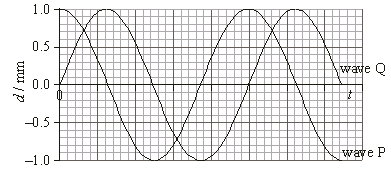 Superposition
EXAMPLE:
Two waves P and Q                                                                  reach the same point                                                                                             at the same time, as                                                                          shown in the graph.
The amplitude of the resulting wave is
 0.0 mm.   B. 1.0 mm.   C. 1.4 mm.   D. 2.0 mm.
In the orange regions P and Q do not cancel.
In the purple regions P and Q partially cancel.
Focus on orange. Try various combos…
Blue (0.7 mm) plus green (0.7 mm) = 1.4 mm.
Note that the crests to not coincide, so NOT 2.0.
[Speaker Notes: © 2006 By Timothy K. Lund]
5
y =  yn
n=1
y
1
2
1
4
t
0
T
2T
1
4
-
1
2
-
1
1
y1 = -   sin t
1
2
1
3
1
4
1
5
y2 = -   sin 2t
y3 = -   sin 3t
y4 = -   sin 4t
y5 = -   sin 5t
Topic 4: Waves4.3 – Wave characteristics
Superposition
EXAMPLE: Fourier series are examples of the superposition principle. You can create any waveform by summing up sine waves!
[Speaker Notes: © 2006 By Timothy K. Lund]
Topic 4: Waves4.3 – Wave characteristics
Polarization 
In transverse waves the oscillations are      perpendicular to the direction of the propagation of the traveling wave.
On the other hand, longitudinal waves                 oscillate parallel to the direction of motion.	
Transverse waves can have infinitely many modes          of oscillation, each of which is perpendicular to the propagation, whereas longitudinal can only have a single mode.
Because of these allowed modes, the phenomenon of polarization only applies to transverse waves.
In this subtopic we will consider only one transverse wave, namely electromagnetic waves, or light.
[Speaker Notes: © 2006 By Timothy K. Lund]
Topic 4: Waves4.3 – Wave characteristics
Polarization
Light is a transverse wave                                           having two types of                                                     oscillation perpendicular to                                                   the direction of propagation                                                      of the wave.	
Note that electromagnetic                                         radiation consists of mutually perpendicular oscillating electric and magnetic fields.
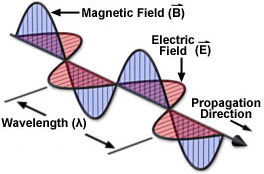 FYI
In this subtopic we will consider                             polarization in terms of the                                          electric field, not the magnetic                                        field.
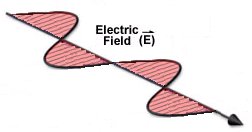 [Speaker Notes: © 2006 By Timothy K. Lund]
B
A
Topic 4: Waves4.3 – Wave characteristics
Polarization
Sketching the electric field itself                                        is simplified even more:	




If we look at the ray diagram from the edge of its plane (at edge A) this is what we draw:
If we look at the ray diagram from the edge of a perpendicular plane (at edge B) this is what we draw:
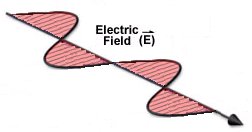 View from Point A
View from Point B
[Speaker Notes: © 2006 By Timothy K. Lund]
Topic 4: Waves4.3 – Wave characteristics
Polarization
An oscillating electric charge produces an electromagnetic wave.
For a light source such as the sun, or a glowing gas, or an incandescent filament, the charges can oscillate in any direction, thus producing random and continuous orientations of the electric field.
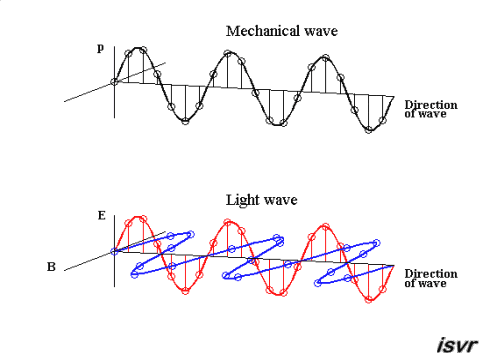 c
[Speaker Notes: © 2006 By Timothy K. Lund]
Topic 4: Waves4.3 – Wave characteristics
Polarization
Random orientations of electric                                      fields in a light source constitute                          unpolarized light.
Rather than drawing the E-fields                                  along the whole length of the ray,                                      we can simplify our sketch by just                                      showing the fields at a single point:
A manmade film call Polaroid can take unpolarized light, and absorb all rays of light whose electric fields are not oriented in a certain line.
The E-fields of the light that passes through                   are all oriented in a single direction and the                    light is said to be polarized.
Unpolarized light
Unpolarized light (simplified view)
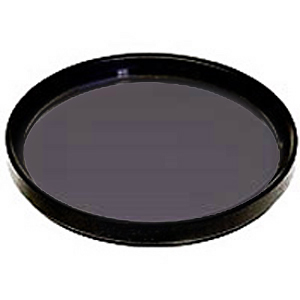 Polaroid filter
[Speaker Notes: © 2006 By Timothy K. Lund]
Topic 4: Waves4.3 – Wave characteristics
Polarization
EXAMPLE: If unpolarized light is passed through the Polaroid film it will absorb all the rays not oriented with the film.
Polaroid is not the only way to polarize light. For example, if light reflects off of the surface of a liquid or passes through a liquid or other solids it can become partially or fully polarized.
In general, the object                                                    used to polarize                                                     unpolarized light is                                                             called a polarizer.
Polaroid film
linearly-polarized light
unpolarized light
POLARIZER
[Speaker Notes: © 2006 By Timothy K. Lund]
Topic 4: Waves4.3 – Wave characteristics
Polarization
EXAMPLE: This is a view of unpolarized light passing through a linear polarizer. (The light is traveling from 							  right to left.)
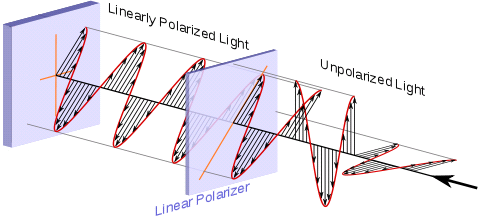 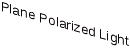 FYI
Linear-polarized is also called plane-polarized.
[Speaker Notes: © 2006 By Timothy K. Lund]
first filter
LIGHT
Topic 4: Waves4.3 – Wave characteristics
Polarization
EXAMPLE: Two Polaroid                                                 filters are placed in a beam                                                  of unpolarized light.
Explain why when the                                                      second filter is rotated                                                       through 90º, the intensity                                                     of the light passing through the pair decreases to zero.
The first filter plane-polarizes the incoming light.
The second filter, originally oriented to allow passage, is now oriented to completely block the polarized beam.
second filter
Analyzer
Polarizer
FYI
The first filter is called the polarizer, and the second filter is called the analyzer.
[Speaker Notes: © 2006 By Timothy K. Lund]
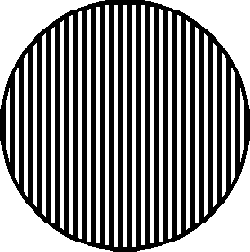 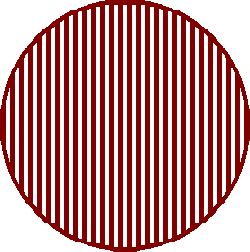 Observe the light intensity through two polarizing filters as the top one is rotated through 180º.
Which filter is the analyzer?

Which filter is the polarizer?
BLACK FILTER
RED FILTER
[Speaker Notes: © 2006 By Timothy K. Lund]
A
P

E
E cos 
Topic 4: Waves4.3 – Wave characteristics
Solving problems involving Malus’s law 
In general, polarizing filters are                               sketched with lines showing the                              orientation of the E-field allowed                                   through:
Note that the analyzer is rotated                                 (rather than the polarizer).
 is the angle between the orientations of polarizer P and analyzer A.

direction of allowed E-field (by analyzer)
polarized light E (from polarizer)

angle through which analyzer has been turned
E-field allowed to pass
[Speaker Notes: © 2006 By Timothy K. Lund]
Malus’s law
I = I0 cos2 
Where I0 is the original intensity of the polarized light and  is the angle of the analyzer.

E
E cos 
Topic 4: Waves4.3 – Wave characteristics
Solving problems involving Malus’s law 
Recall that the intensity of a wave is proportional to the square of its amplitude.
Thus the intensity of the  light that comes out of the analyzer is proportional to (E cos )2.
direction of allowed E-field (by analyzer)
polarized light E (from polarizer)

angle through which analyzer has been turned
E-field allowed to pass
[Speaker Notes: © 2006 By Timothy K. Lund]
Topic 4: Waves4.3 – Wave characteristics
Solving problems involving Malus’s law
[Speaker Notes: © 2006 By Timothy K. Lund]
Topic 4: Waves4.3 – Wave characteristics
Solving problems involving Malus’s law
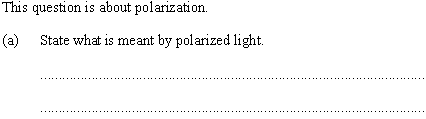 In general, light sources produce waves having their E-fields oriented in many random directions.
Polarized light is light whose waves have their E-fields oriented in one direction.
[Speaker Notes: © 2006 By Timothy K. Lund]
Topic 4: Waves4.3 – Wave characteristics
Solving problems involving Malus’s law
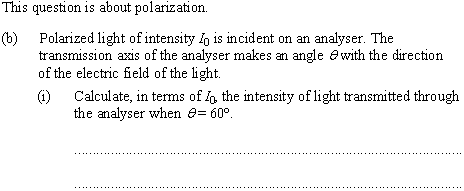 Use I = I0 cos2 . Then
I = I0 cos2 60º
I = 0.25I0
[Speaker Notes: © 2006 By Timothy K. Lund]
Topic 4: Waves4.3 – Wave characteristics
Solving problems involving Malus’s law
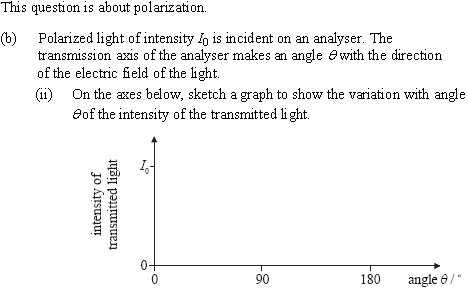 I0 cos2 0º = I0
I0 cos2 60º = 0.25I0
I0 cos2 90º = 0
I0 cos2 120º = 0.25I0
I0 cos2 180º = I0
[Speaker Notes: © 2006 By Timothy K. Lund]
Topic 4: Waves4.3 – Wave characteristics
Solving problems involving Malus’s law
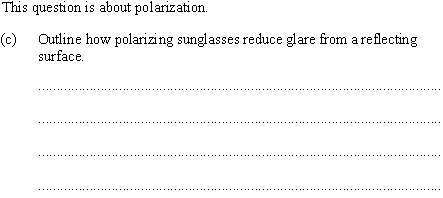 In general, light sources produce waves having their E-fields oriented in many random directions.
Polarizing sunglasses only allow waves in one direction through, thereby reducing the intensity of the light entering the eye.
Reflecting surfaces also polarize light to a certain extent, thereby rendering polarizing sunglasses even more effective.
[Speaker Notes: © 2006 By Timothy K. Lund]
Topic 4: Waves4.3 – Wave characteristics
Solving problems involving Malus’s law
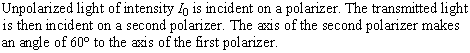 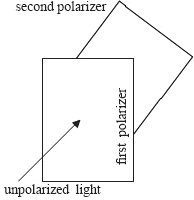 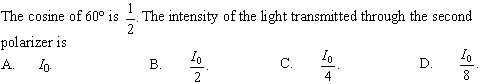 [Speaker Notes: © 2006 By Timothy K. Lund]
Topic 4: Waves4.3 – Wave characteristics
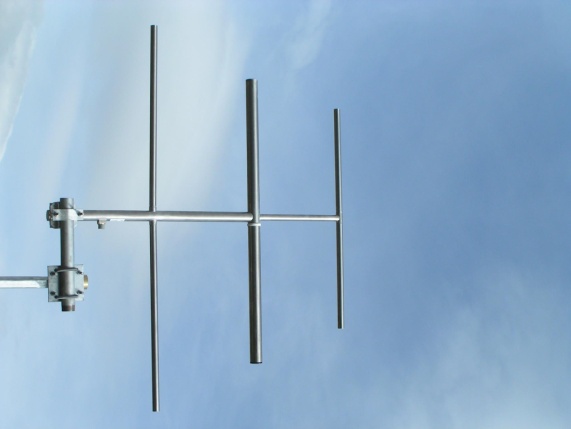 Polarization 	
There are ways other than Polaroid film                                     to obtain polarized light.
Some EM radiation is polarized when                                     it is produced. For example, EM waves                             used for television are often polarized                          either horizontally or vertically,                                depending on the arrangement of the aerials.
Circularly polarized light can be                            constructed from two polarized rays.
Reflection of unpolarized light from a boundary between two mediums can polarize light.
Transmission of polarized light through certain liquids can change the polarization angle.
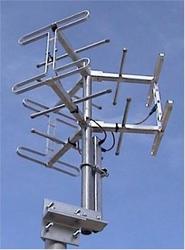 [Speaker Notes: © 2006 By Timothy K. Lund]
Topic 4: Waves4.3 – Wave characteristics
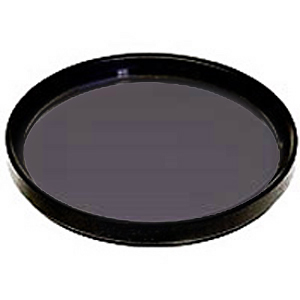 Polarization by reflection
EXAMPLE: Besides a Polaroid filter, there                      are other ways to polarize light. One way is                       by reflecting light from a surface between                         two media where you get reflection and refraction.
unpolarized light
partially polarized reflected light
inc
refl
FYI
Polarization occurs parallel to the surface between the two media and varies with angle of incidence.
refr
unpolarized refracted light
[Speaker Notes: © 2006 By Timothy K. Lund]
Topic 4: Waves4.3 – Wave characteristics
Polarization by reflection – Brewster’s law.	
It turns out that if the refracted and reflected rays make a 90º angle then the reflected ray will be totally linearly polarized.


The particular angle of incidence at which this total polarization occurs is called Brewster’s angle.
If refl + refr = 90º then the reflected ray will be completely plane-polarized.
Brewster’s law
( Or inc + refr = 90º )
PRACTICE: Use the simplified                                           method to draw an unpolarized                                          incident ray becoming completely                                              polarized by reflection.
inc
refl
FYI   Also, recall that inc = refl.
refr
[Speaker Notes: © 2006 By Timothy K. Lund]
Topic 4: Waves4.3 – Wave characteristics
Polarization – optical activity 
A substance is termed optically active if the plane of polarized light rotates as it passes though the substance. A sugar solution is an example of such a substance. So is quartz.
The angle through                                                         which the plane                                                           rotates depends on                                                              the concentration of                                                             the solution (if the                                                      substance can be                                                             made into a solution),                                                        and the distance through                                               which the light passes.
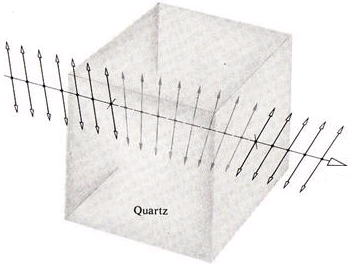 
[Speaker Notes: © 2006 By Timothy K. Lund]
C/g cm-3
0.30
0.20
0.10
/º
5
10
15
20
Topic 4: Waves4.3 – Wave characteristics
Polarization uses – polarimeters
PRACTICE: Data for various concentrations of sugar solution have been gathered for a                               sample tube of fixed length.
(a) Plot a suitable graph to                                       represent the data.
SOLUTION:
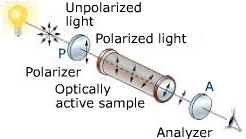 [Speaker Notes: © 2006 By Timothy K. Lund]
C/g cm-3
0.30
0.20
0.10
/º
5
10
15
20
Topic 4: Waves4.3 – Wave characteristics
Polarization uses – polarimeters
PRACTICE: Data for various concentrations of sugar solution have been gathered for a                               sample tube of fixed length.
(b) Find the concentration of a                                         sugar solution having  = 18º. 
SOLUTION:
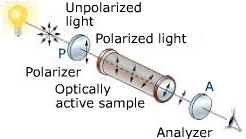 Polarimeter
About 0.30 g cm-3.
FYI
The above apparatus is called a polarimeter.
[Speaker Notes: © 2006 By Timothy K. Lund]
Topic 4: Waves4.3 – Wave characteristics
Polarization uses – liquid crystal displays 
Liquid crystals (LC) are optically active                   substances whose activity can be                            controlled by applying a potential                             difference across them.
If there is no p.d. across the LC it                                      will not be optically active.
If there is a p.d.                                                           across the LC it will                                                       rotate the light                                                             through 90º.
Reflector
Second polarizer
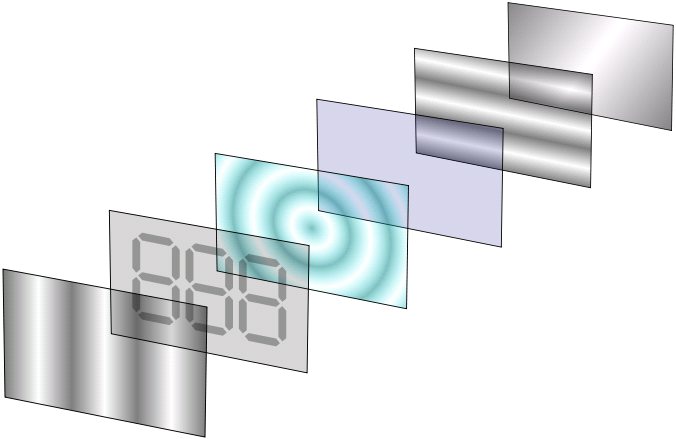 Common electrode
Liquid crystal
Shaped electrode
Unpolarized light
First polarizer
FYI
The LCD is illuminated by ambient unpolarized light from the external environment.
[Speaker Notes: © 2006 By Timothy K. Lund]
Topic 4: Waves4.3 – Wave characteristics
Polarization uses – liquid crystal displays 
The light is polarized by the first                             polarizer.
If there is no p.d. it will continue                                 through to the second polarizer                                         at which point it will be                                            completely absorbed                                                  because of the cross                                               polarization.
It is then reflected                                                            back to the viewer                                                               as black.
Reflector
Second polarizer
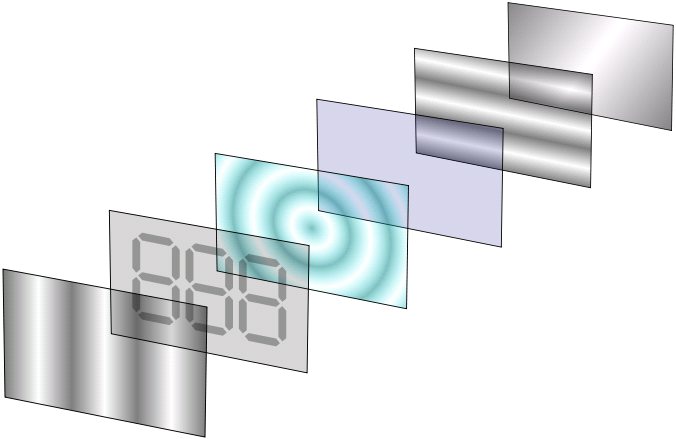 Common electrode
Liquid crystal
Shaped electrode
Unpolarized light
First polarizer
FYI   An LCD projector replaces the reflector with a light source.
[Speaker Notes: © 2006 By Timothy K. Lund]
Topic 4: Waves4.3 – Wave characteristics
Polarization uses – liquid crystal displays 	
If there is a p.d. across the LC,  it will                        become optically active.
The LC will then rotate the polarized                             light from the first polarizer an                                 additional 90º.
This action aligns it with the                                      second polarizer,                                                          which now allows it                                                            to pass through                                                       unhindered.
Reflector
Second polarizer
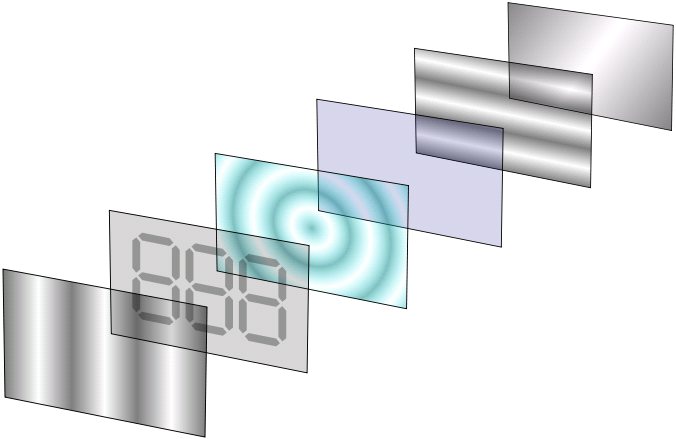 Common electrode
Liquid crystal
Shaped electrode
Unpolarized light
First polarizer
FYI
The image received by the eye will have the shape determined by the shaped electrode.
[Speaker Notes: © 2006 By Timothy K. Lund]
Topic 4: Waves4.3 – Wave characteristics
Polarization uses – stress analyzers
When stressed, glass and plastics develop optical properties that are dependent on the plane of polarization.	
When placed between a polarizer and an analyzer, and illuminated by white light, the regions of highest stress will appear as colored lines.
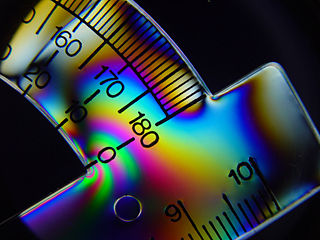 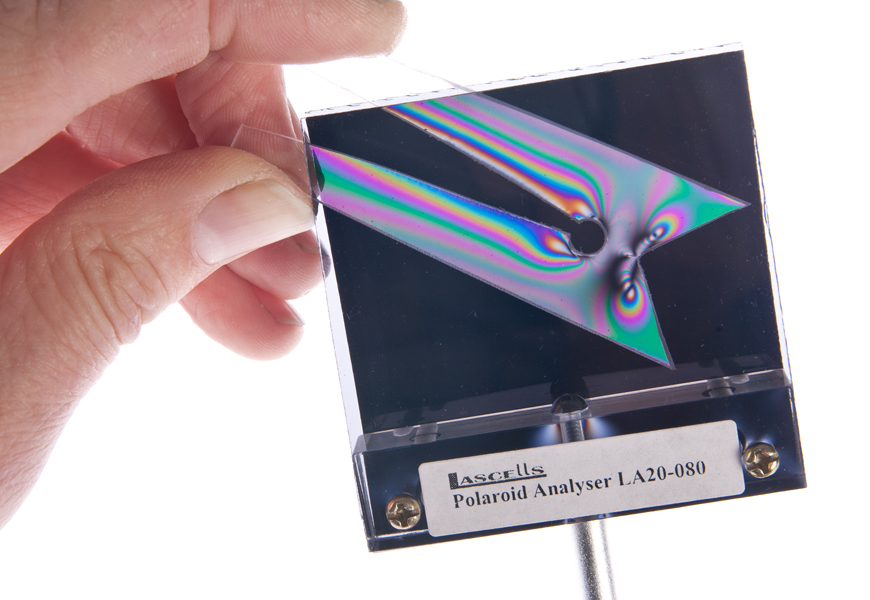 [Speaker Notes: © 2006 By Timothy K. Lund]